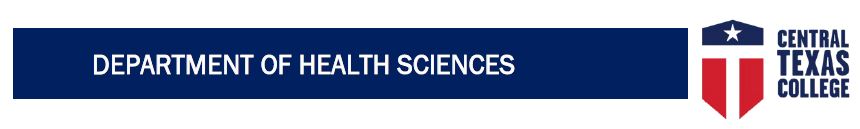 I have
GREAT NEWS
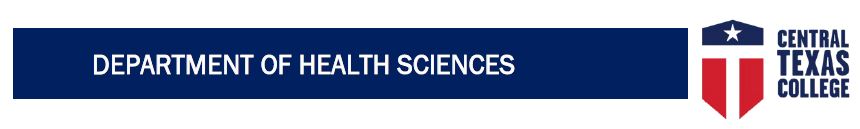 New Application
Process starting 
Fall 2021
For All Nursing Programs
One Application for:
Vocational Nursing Program
Associate Degree in Nursing Program
Nursing Option for the Articulating Student (LVN/Paramedic to RN)
Changes
When do you to apply?
When you will meet all application deadlines for the semester rankings.

You will need to submit an application needed every ranking period you wish to be considered.
Deadlines
Can be found on the CTC Nursing Website @
ctcd.edu/nursing
For More Information
Office Hours*
Mon – Thurs: 7:45 AM to 5:15 PM Friday: 7:45 AM to 11:15 AM
Call or Email:
Vocational Nursing
Sarah Nunez, Clerk III 
254-526-1890
snunez@ctcd.edu
Associate Degree in Nursing (ADN)
Tasha Butcher, Clerk III
254-526-1265
Tasha.butcher@ctcd.edu
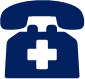 In-house Assistance:**
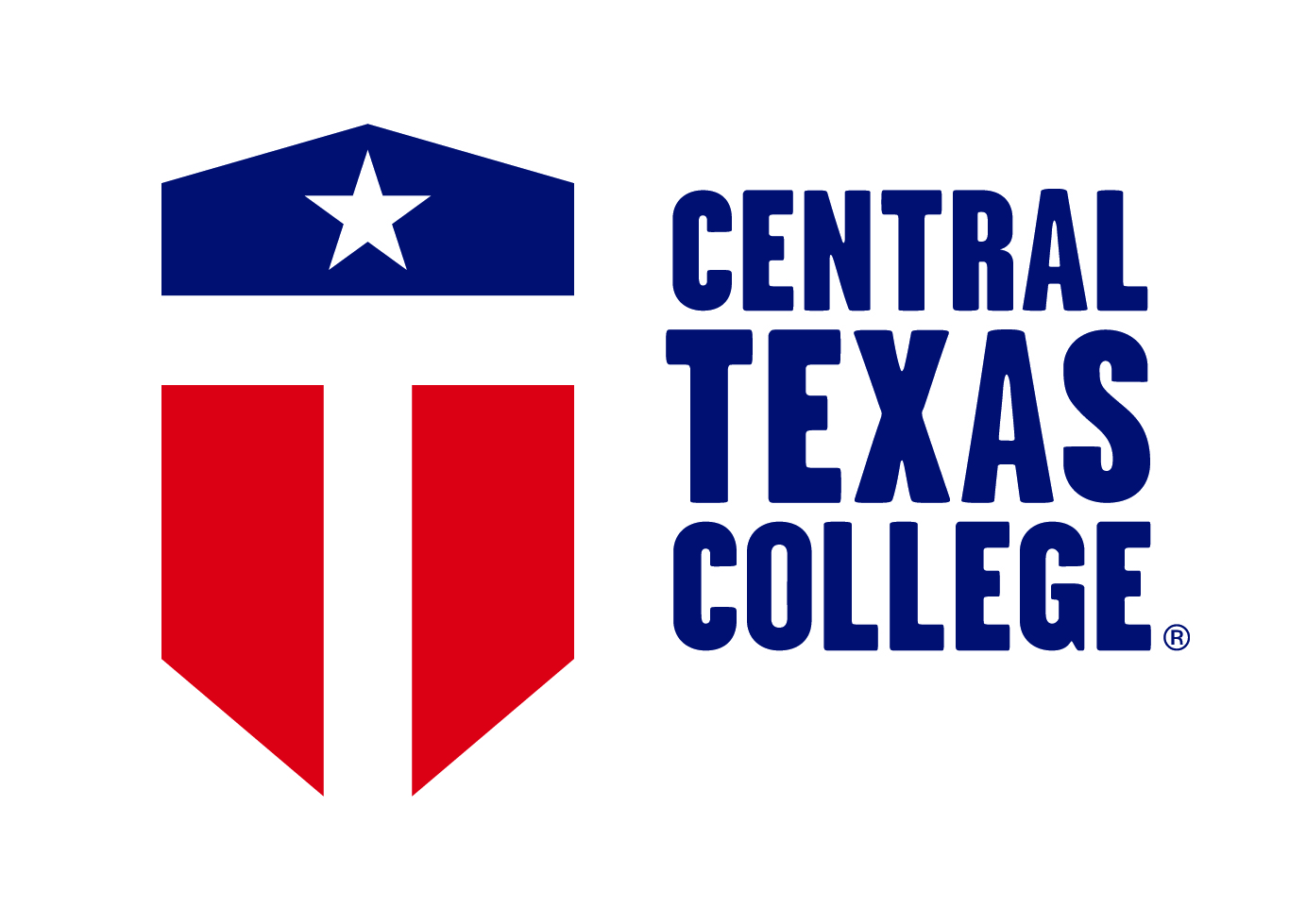 Central Texas CollegeDepartment of Health Sciences (Building 155, second floor)6200 W. Central Texas ExpresswayKilleen, TX 76549-4199
*During scheduled work days, subject to change due to COVID
**When campus is open, by appointment only. Masks Required
6